Arbeitsgruppe Fehlerdokumentation und -Vermeidung
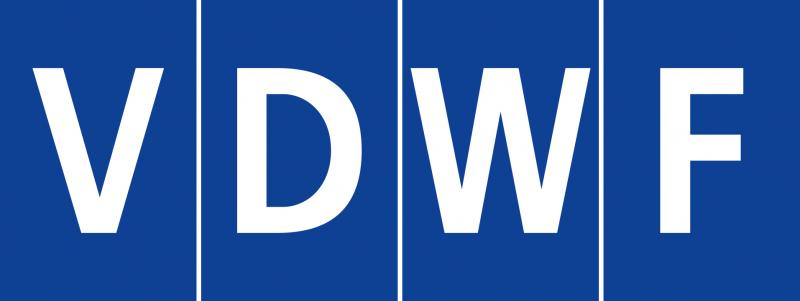 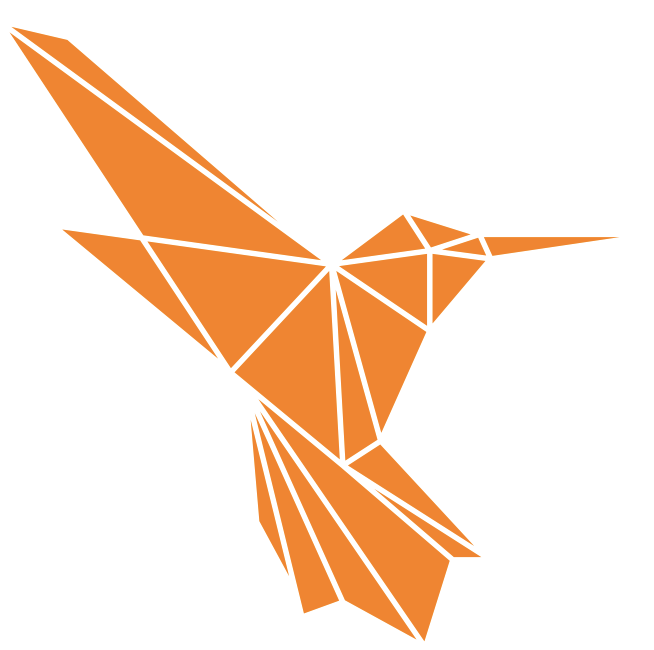 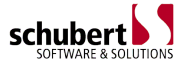 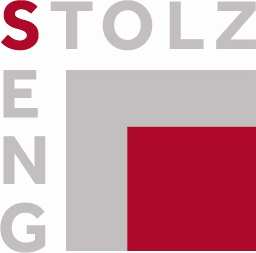 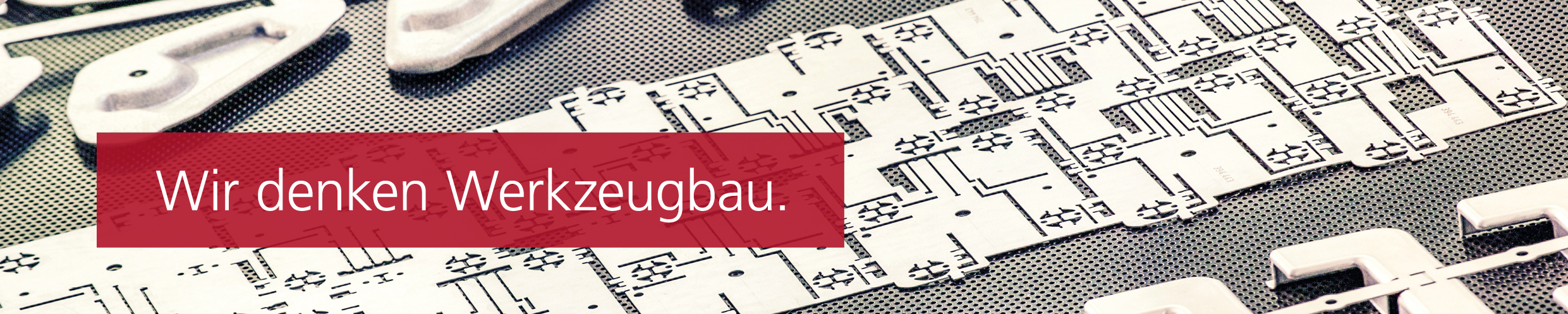 Arbeitsgruppe Fehlerdokumentation und -Vermeidung
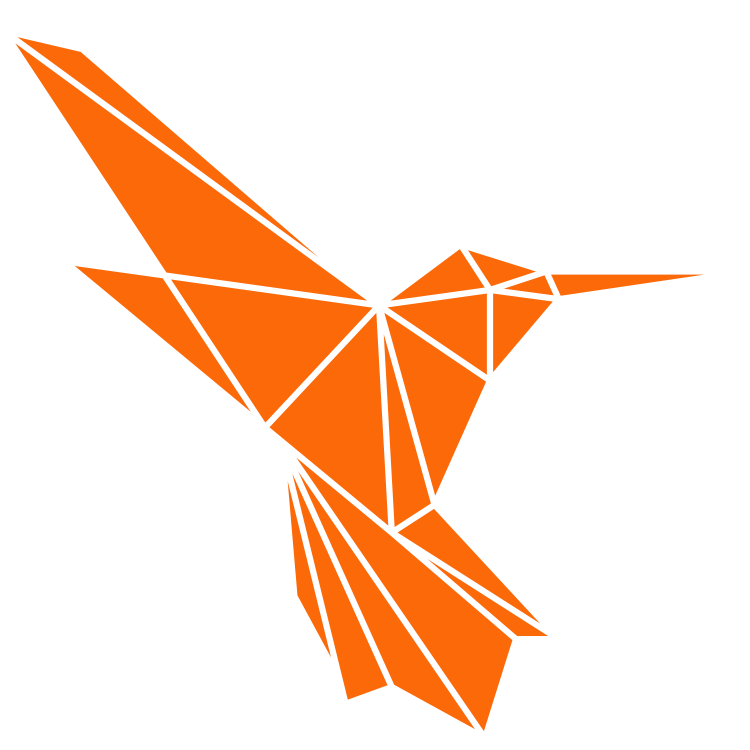 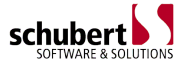 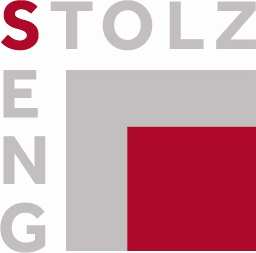 Aktueller Stand
Präsentation + Entscheidungsmatrix
Bisherige Ergebnisse aufarbeiten
Lösungsmöglichkeiten/Kriterien
Leitfaden Fehlermanagement
Paarweisen Vgl. durchführen
Selbstständige Bewertung
Anfragen bei Lieferanten
Technologie-Recherche
Paarweiser Vergleich
Heute
Vergangenheit
Zukunft
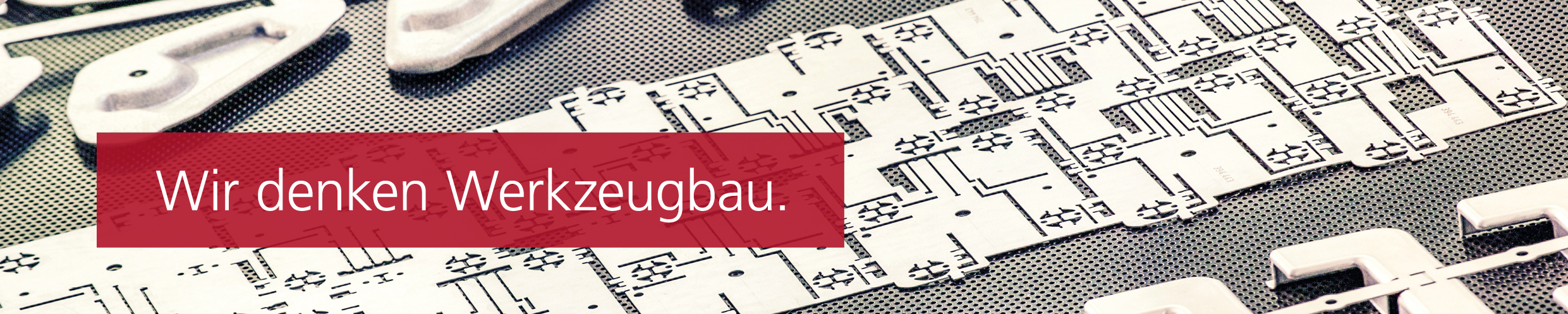 Arbeitsgruppe Fehlerdokumentation und -Vermeidung
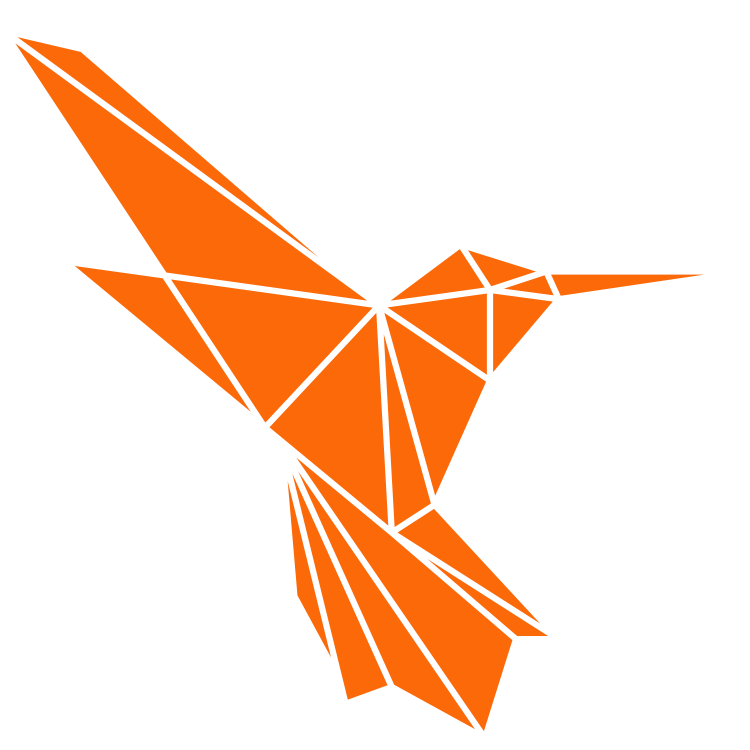 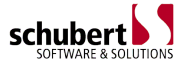 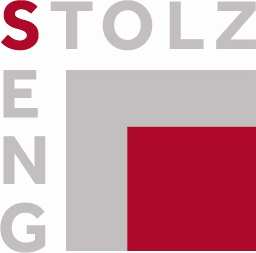 Technologie-Recherche (Anbieter)
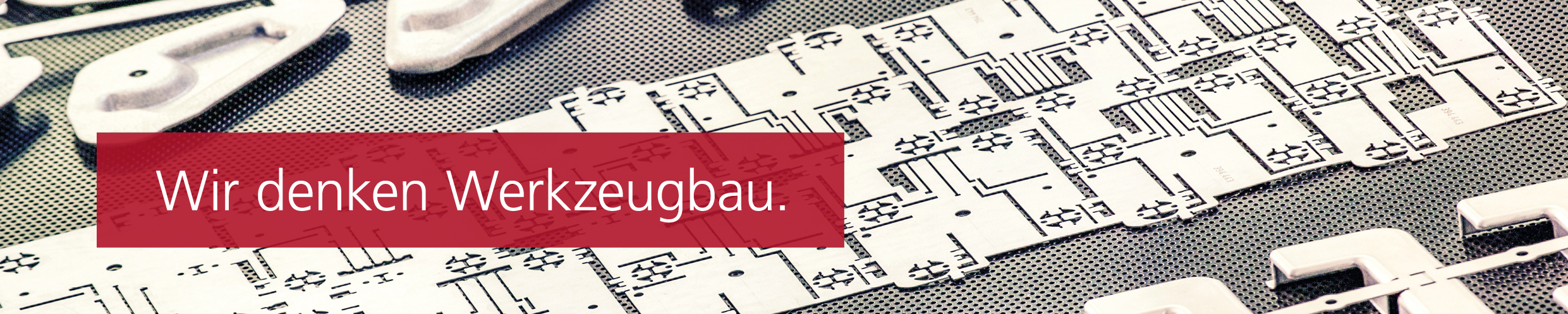 Arbeitsgruppe Fehlerdokumentation und -Vermeidung
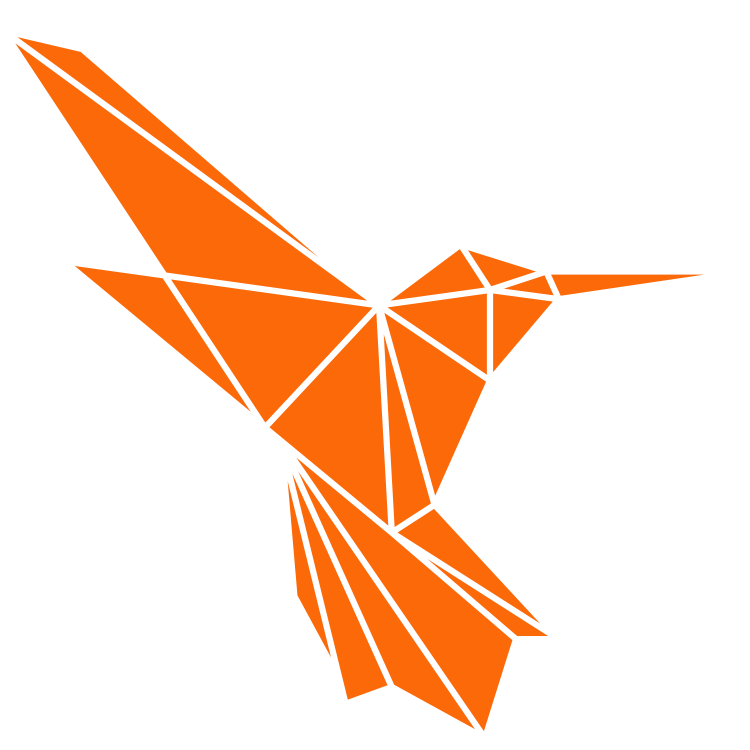 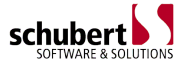 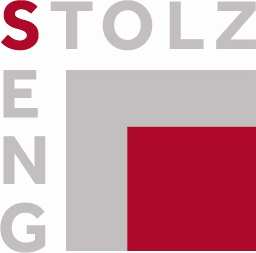 Technologie-Recherche (Ergebnis)
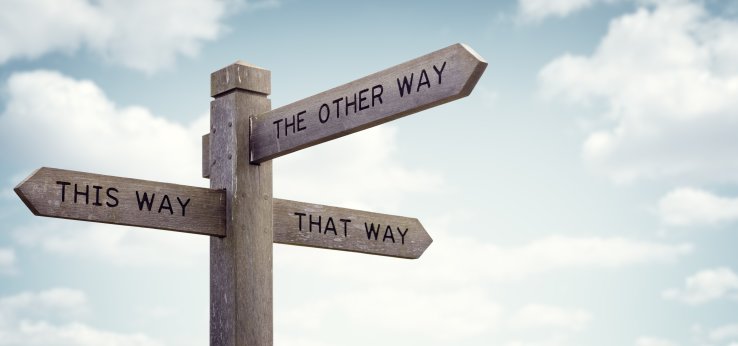 Ergebnis: 
9 mögliche Lösungen mit unterschiedlichen Ausprägungen
Problem:
Bewertung der Lösung ist von Faktor Mensch abhängig
Lösungen haben unterschiedliche Schwerpunkte (Stärken und Schwächen)
Lösungen sind nur indirekt vergleichbar
Jeder Interessent hat andere Anforderungen

 Entscheidungsfindung ist nicht aussagekräftig!
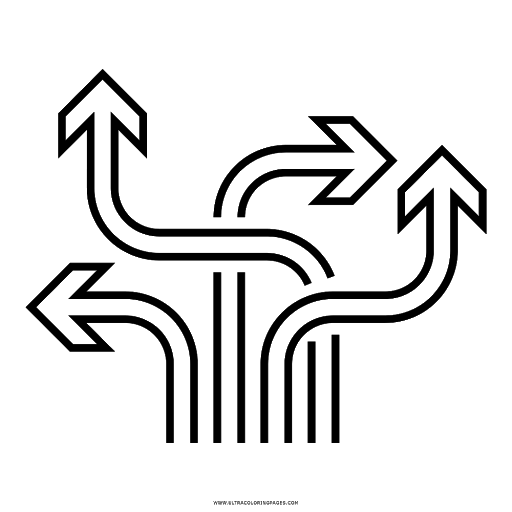 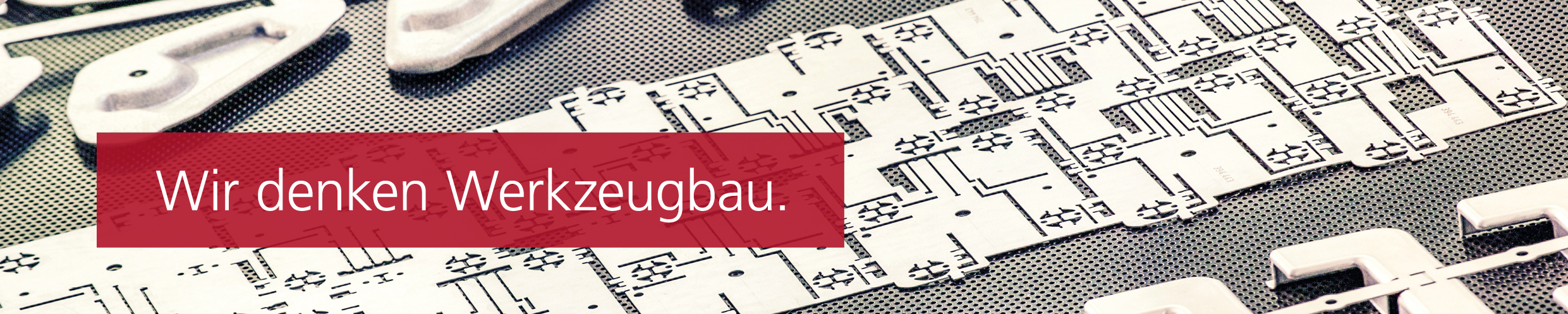 Arbeitsgruppe Fehlerdokumentation und -Vermeidung
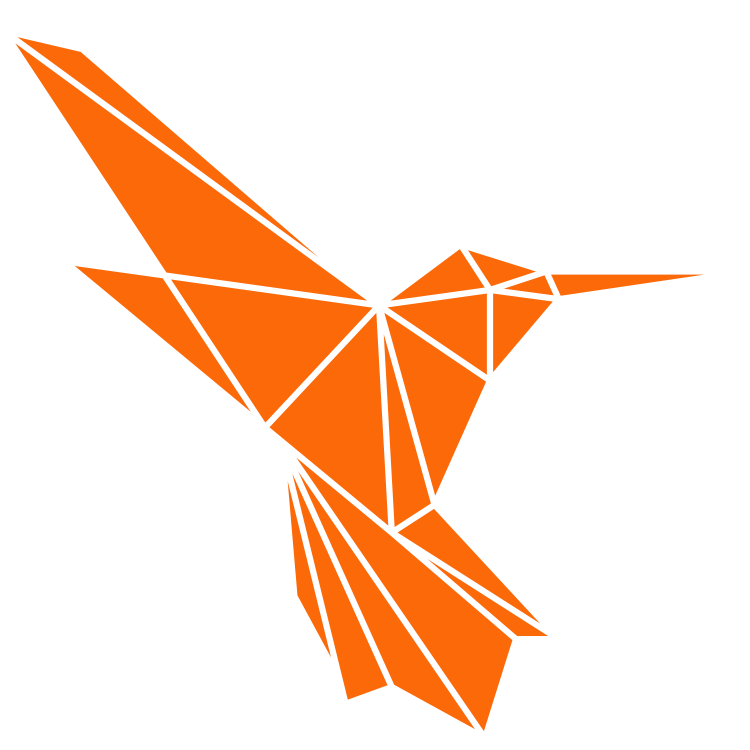 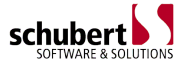 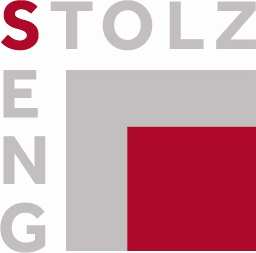 Technologie-Recherche (Entscheidungsfindung)
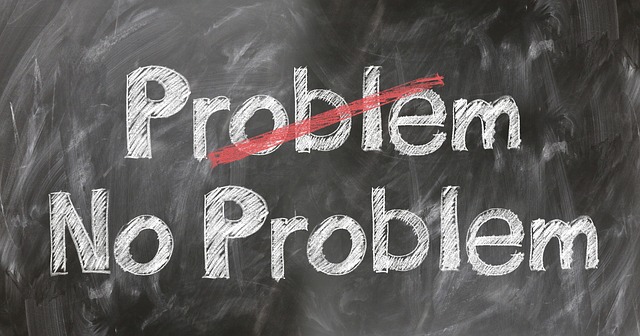 Entscheidungsfindung: 



 Paarweiser Vergleich + Entscheidungsmatrix
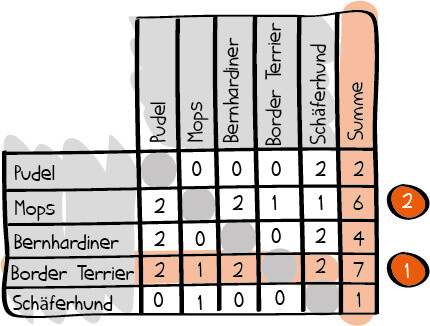 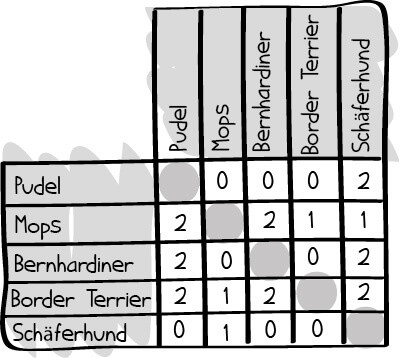 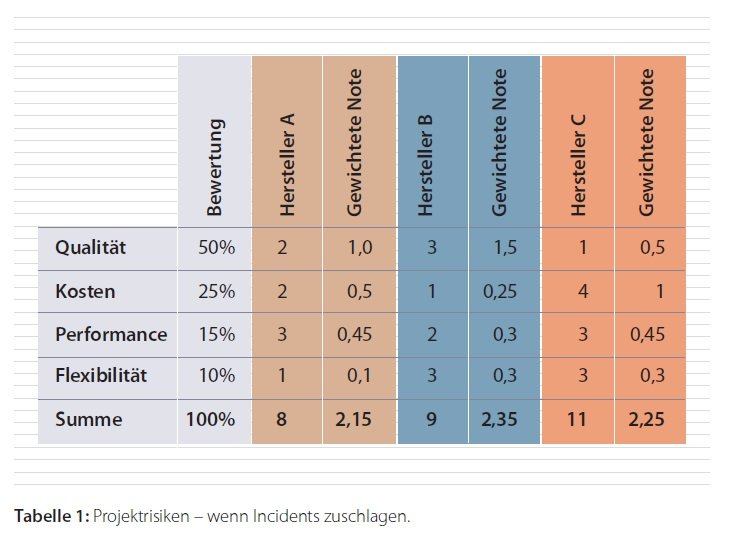 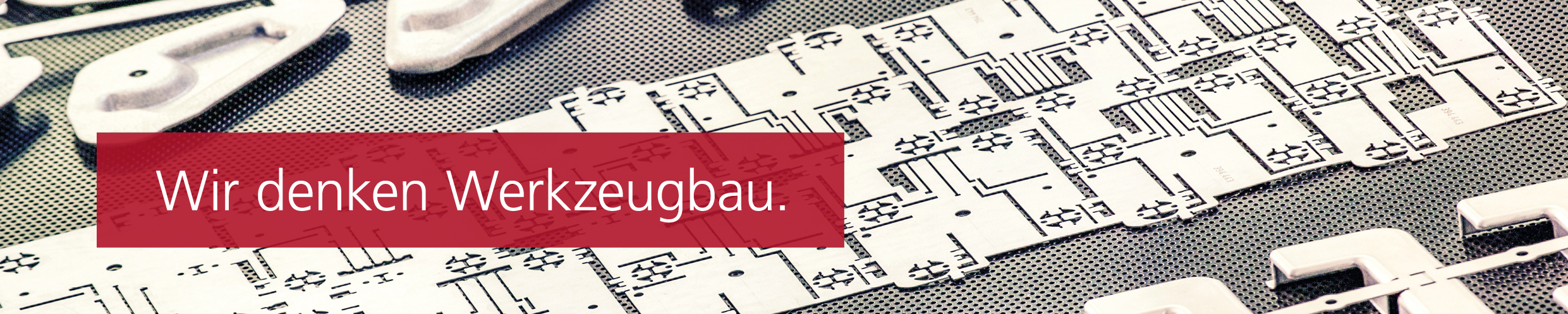 Arbeitsgruppe Fehlerdokumentation und -Vermeidung
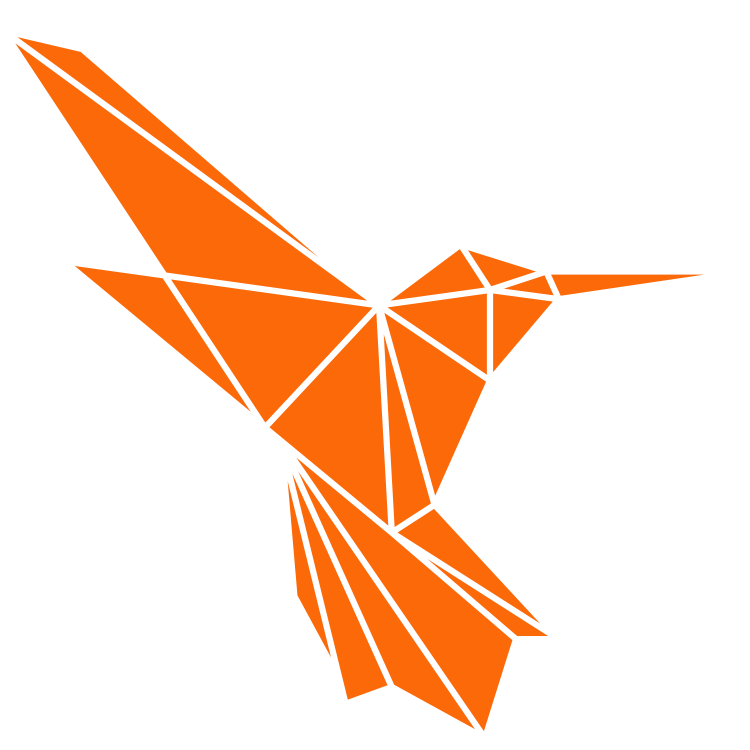 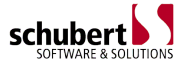 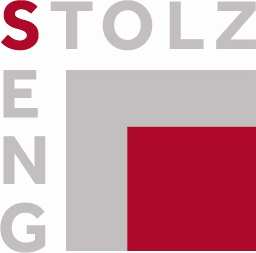 Technologie-Recherche (Entscheidungsfindung)
Vorgehensweise: 
Ermittlung von Kriterien für Fehlermanagementsysteme
Gewichtung der Kriterien gegeneinander (z.B. mit Hilfe von AK-Teilnehmern)
       (Parallel durch Arbeitsgruppe: Anfragen der Kriterien bei Lieferant („Lastenheft“)
Mittelung der Gewichtung („Querschnitt der Meinung“)
Präsentation der Gewichtung 
Entscheidungsmatrix an einem Beispiel
Selbstbewertung und eigene Entscheidungsfindung
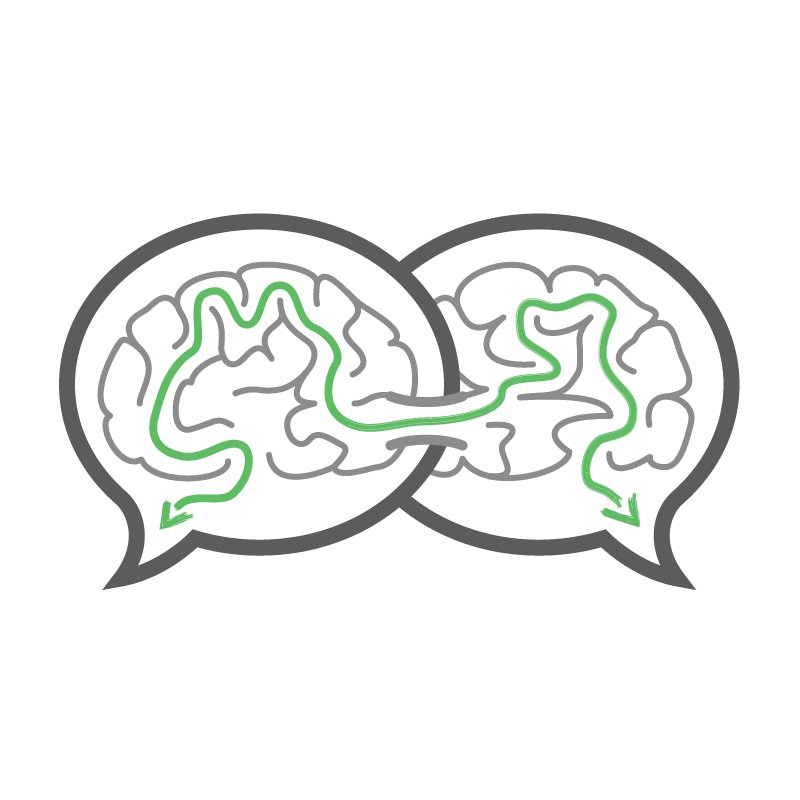 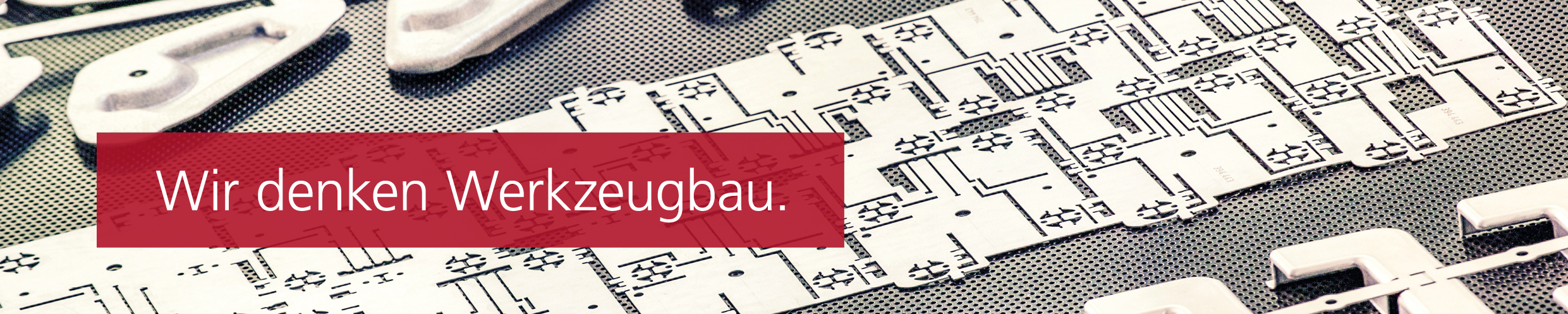 Arbeitsgruppe Fehlerdokumentation und -Vermeidung
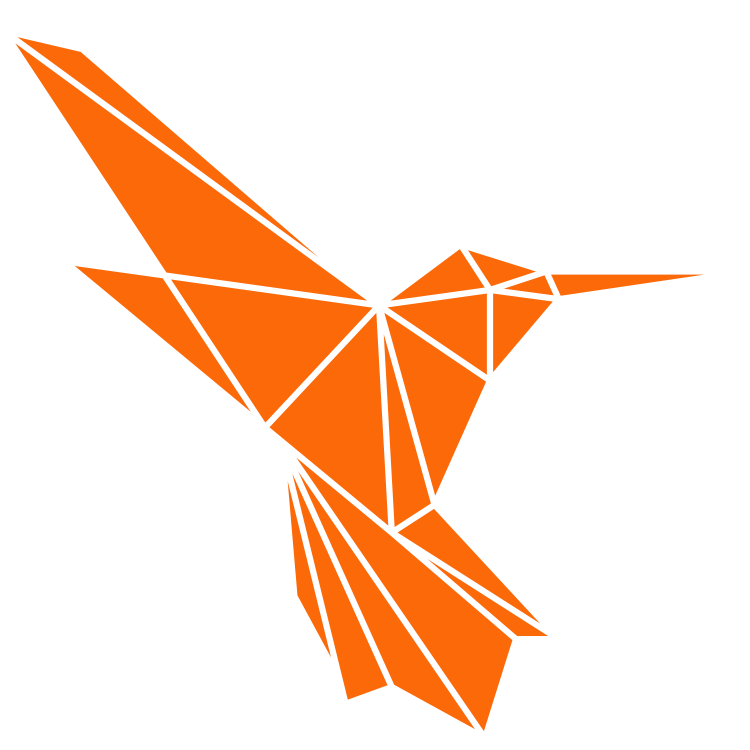 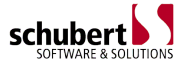 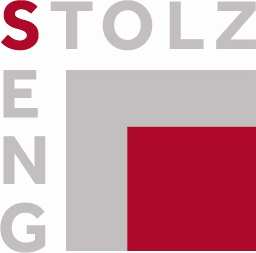 Aktueller Stand
Präsentation + Entscheidungsmatrix
Bisherige Ergebnisse aufarbeiten
Lösungsmöglichkeiten/Kriterien
Leitfaden Fehlermanagement
Paarweisen Vgl. durchführen
Selbstständige Bewertung
Anfragen bei Lieferanten
Technologie-Recherche
Paarweiser Vergleich
Heute
Vergangenheit
Zukunft
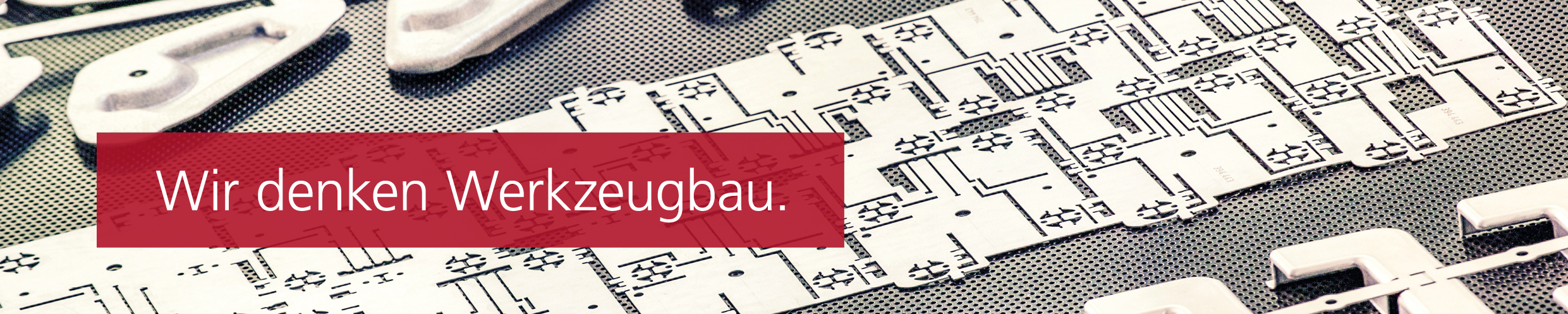 Arbeitsgruppe Fehlerdokumentation und -Vermeidung
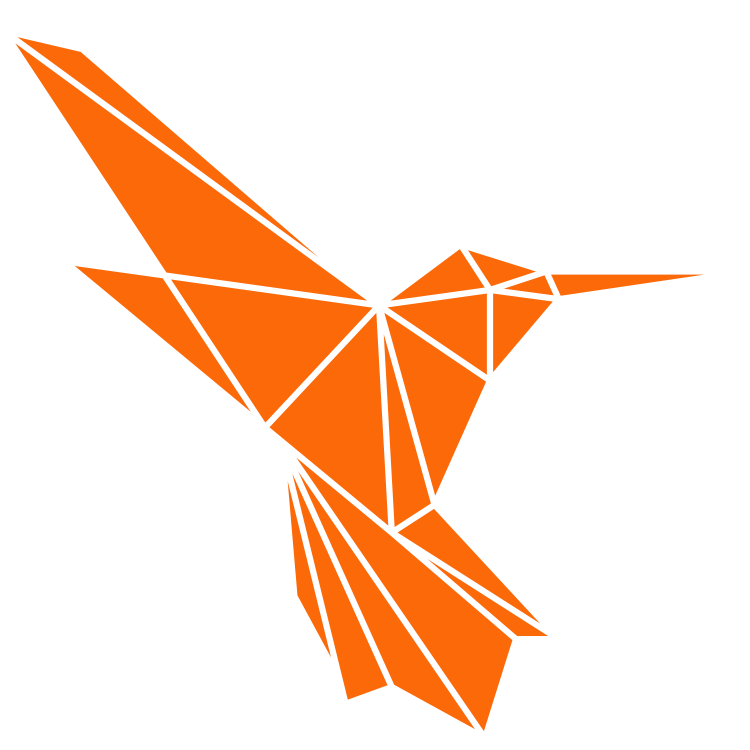 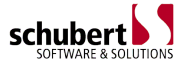 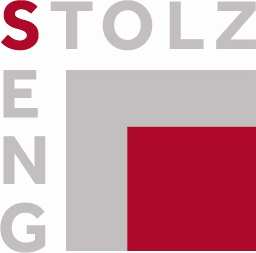 Ergebnisse
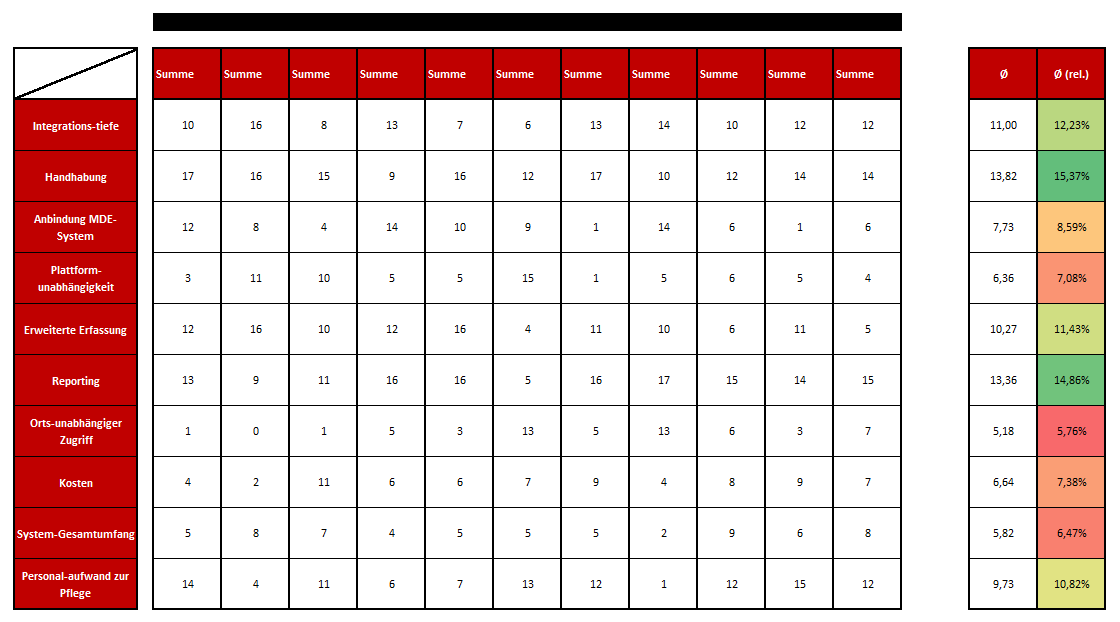 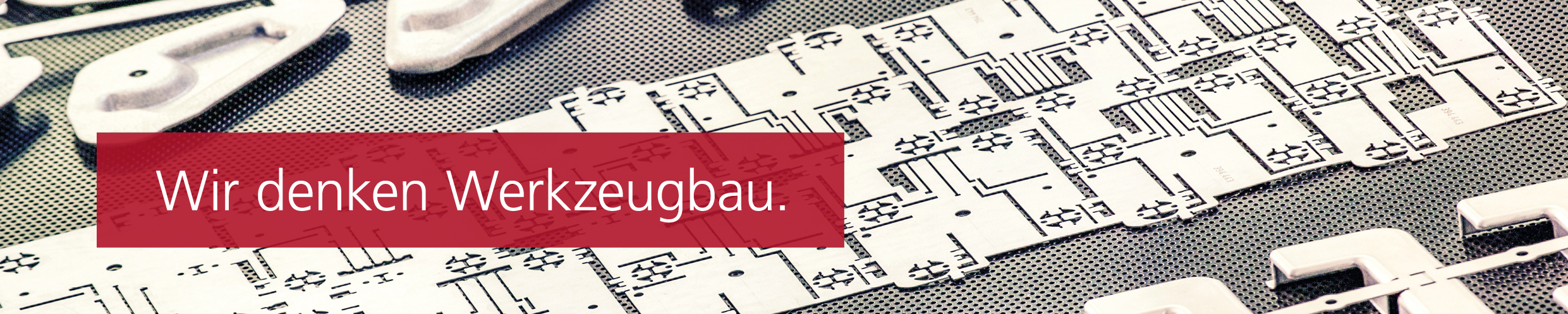 Arbeitsgruppe Fehlerdokumentation und -Vermeidung
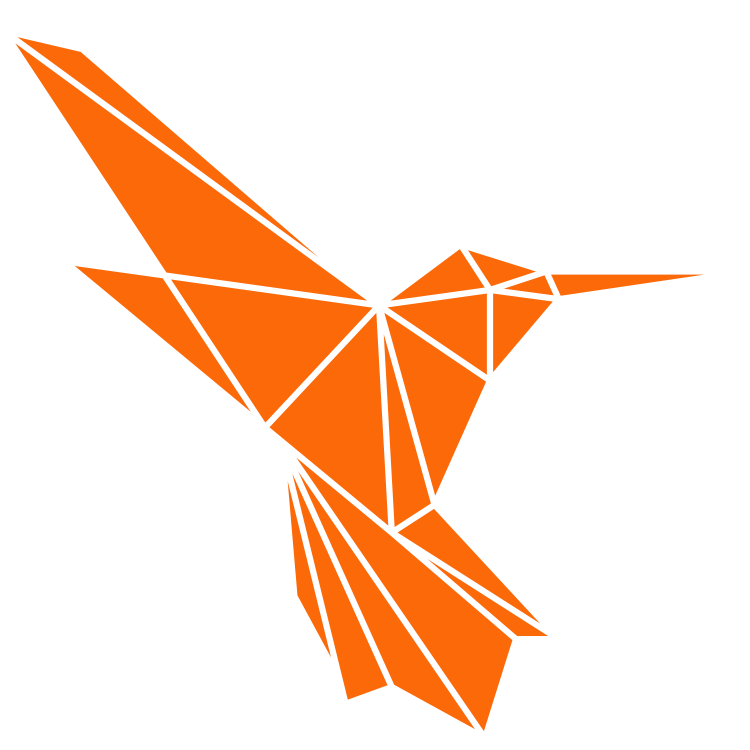 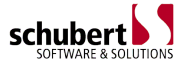 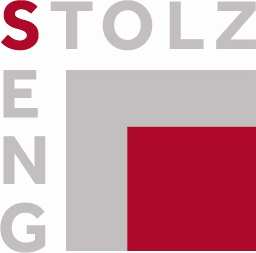 Ergebnisse
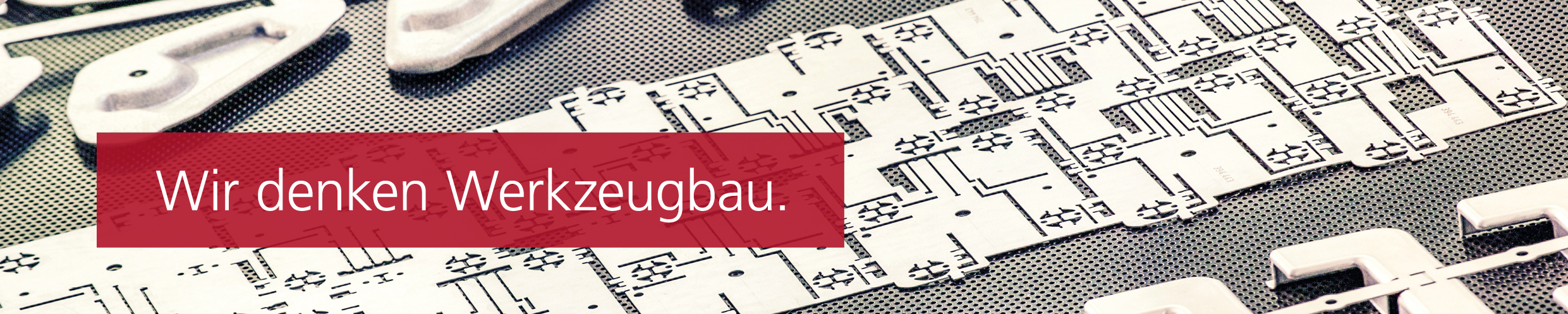 Arbeitsgruppe Fehlerdokumentation und -Vermeidung
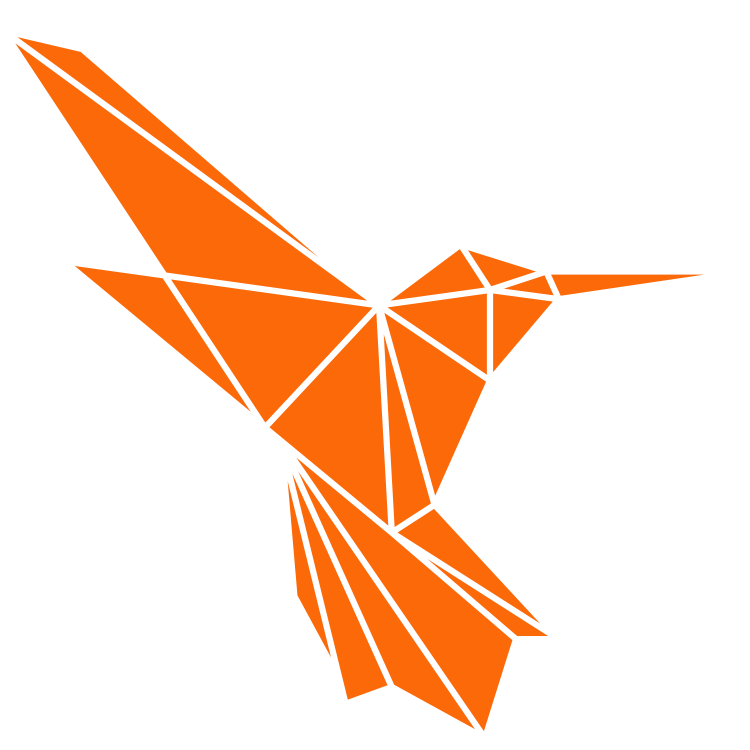 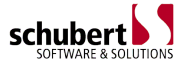 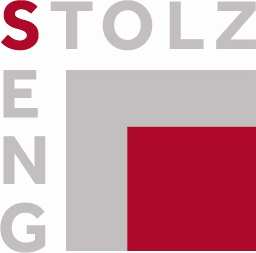 Ergebnisse
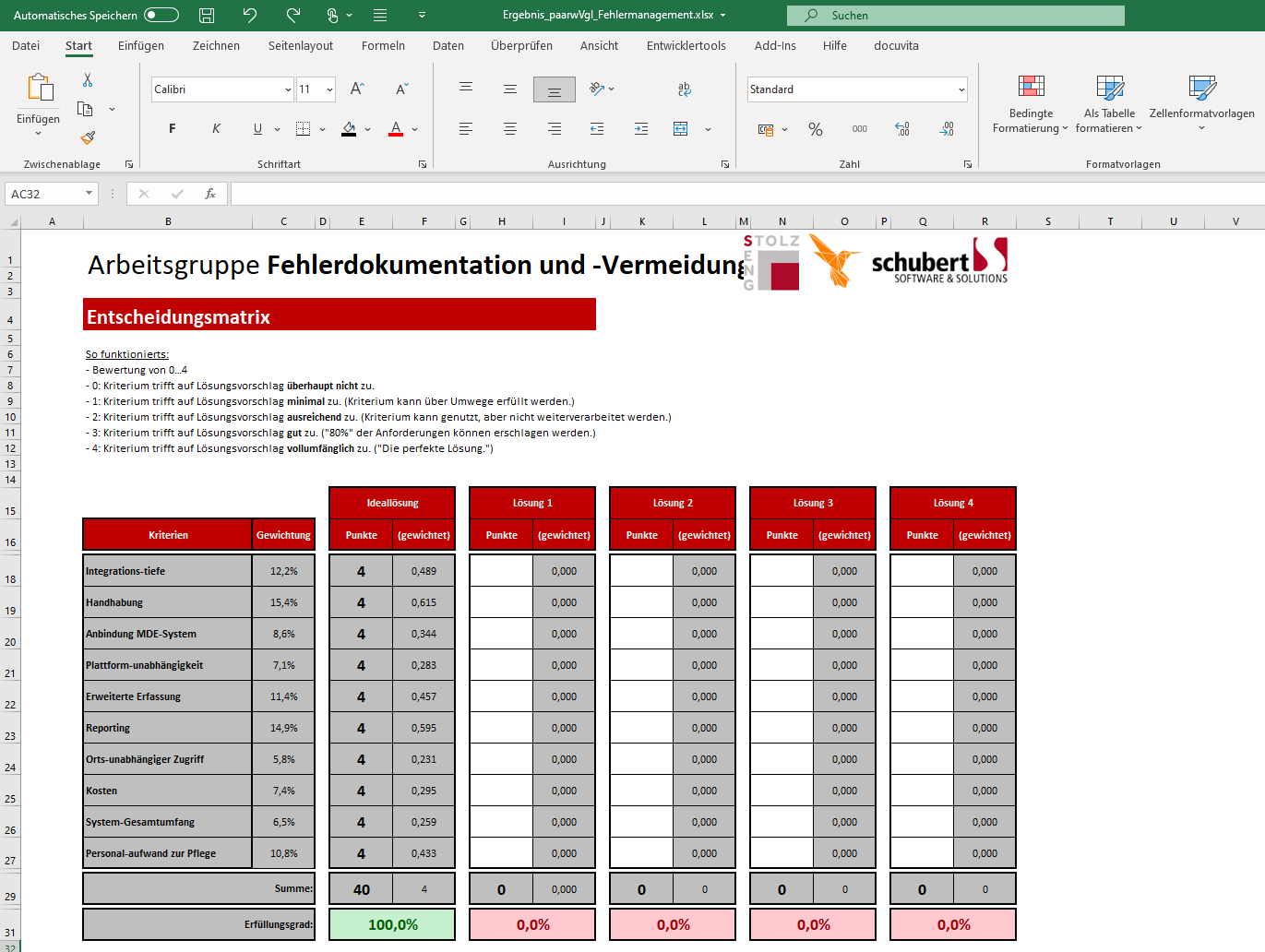 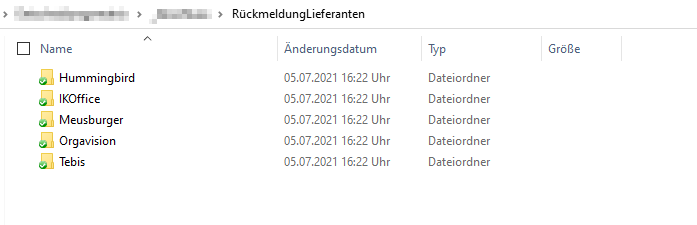 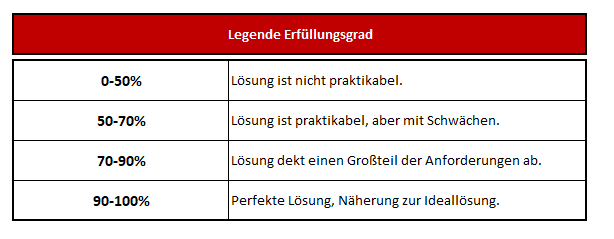 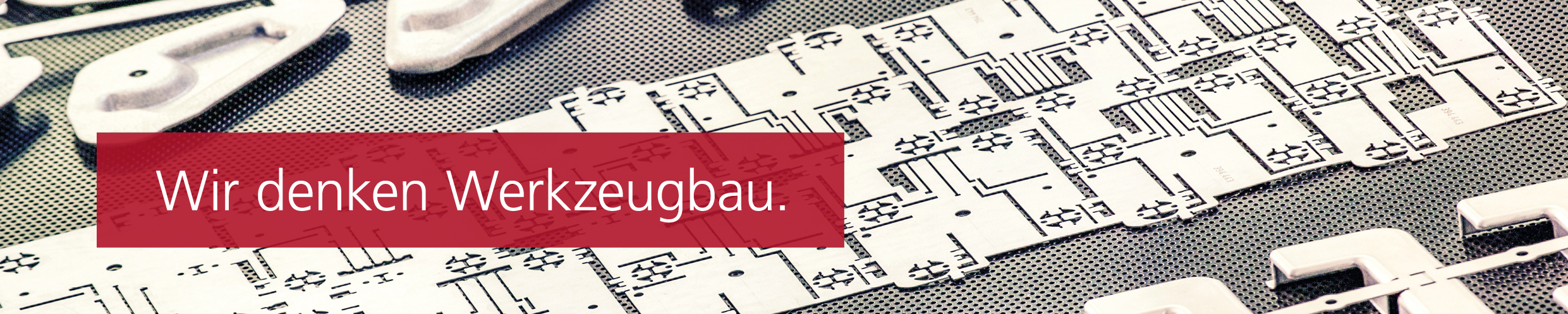 Arbeitsgruppe Fehlerdokumentation und -Vermeidung
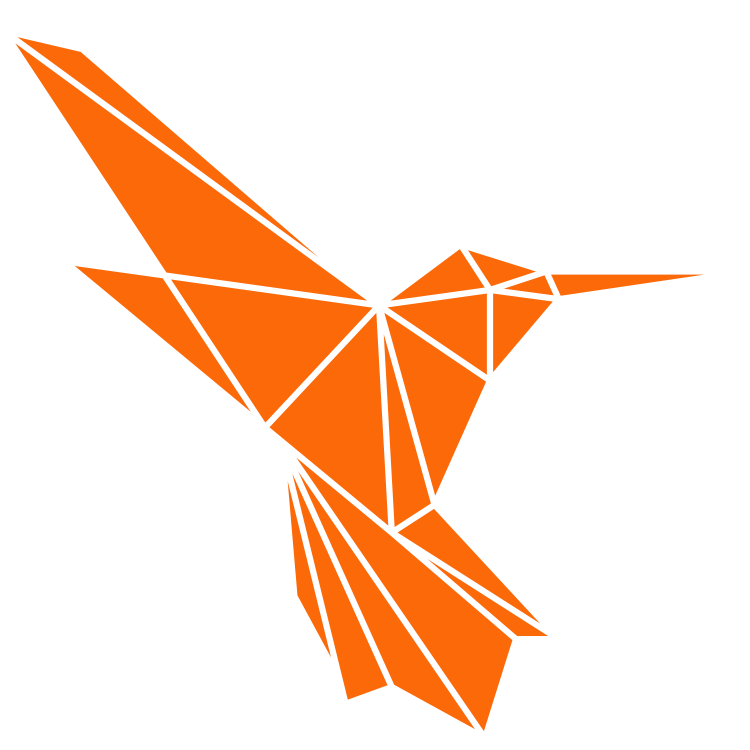 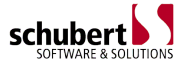 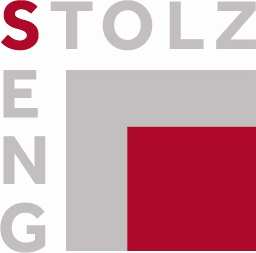 Ergebnisse
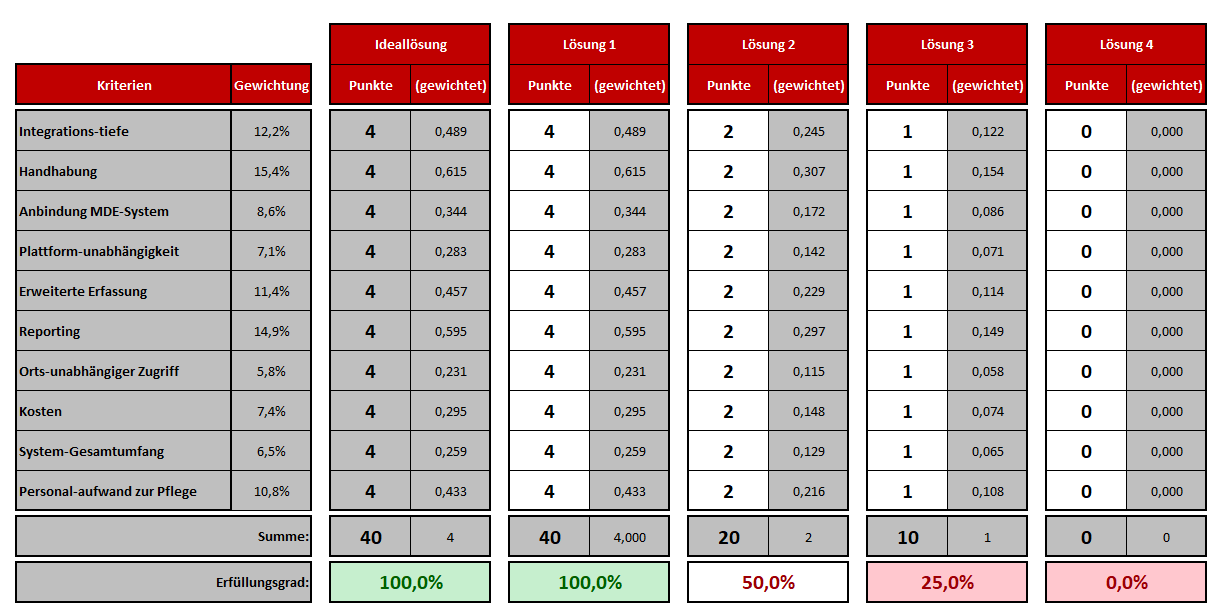 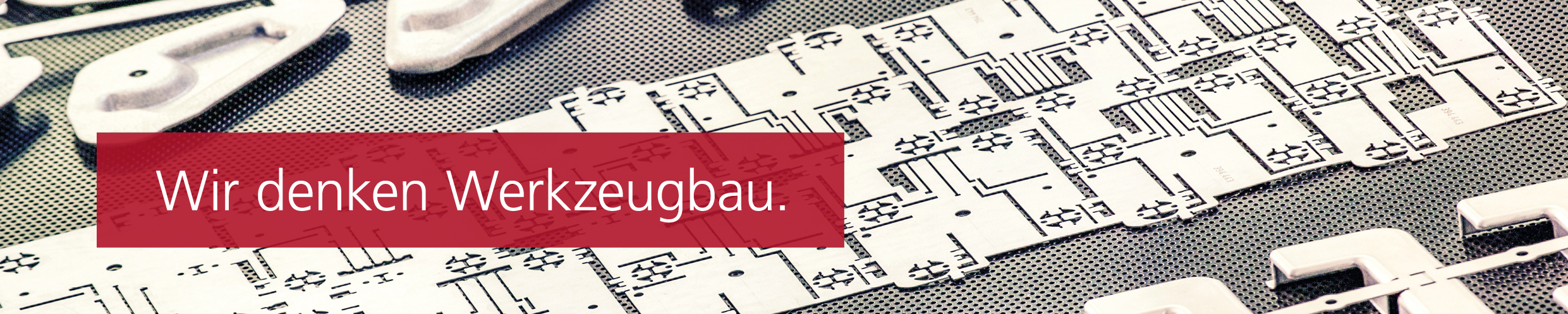 Arbeitsgruppe Fehlerdokumentation und -Vermeidung
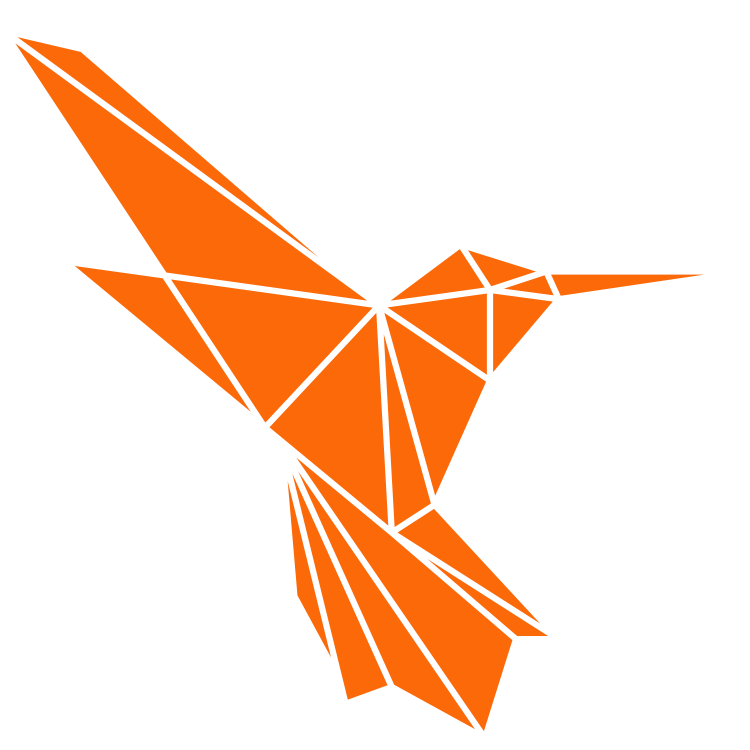 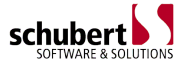 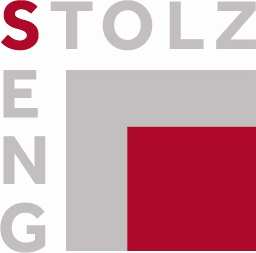 Ansprechpartner
Ansprechpartner
IKOffice GmbH
Ingo Kuhlmann
ikuhlmann@ikoffice.de,         
0441 21988 950 
ProLeiS GmbH (Tebis)
Robert Aulbur
robert.aulbur@tebis.com
089 81803 1260
Hummingbird Services GmbH
Marcus Kalbacher
mak@hummingbird-services.de
0911 2379 480
orgavision GmbH
Marion Sibbe
marion.sibbe@orgavision.com
030 55574 7221
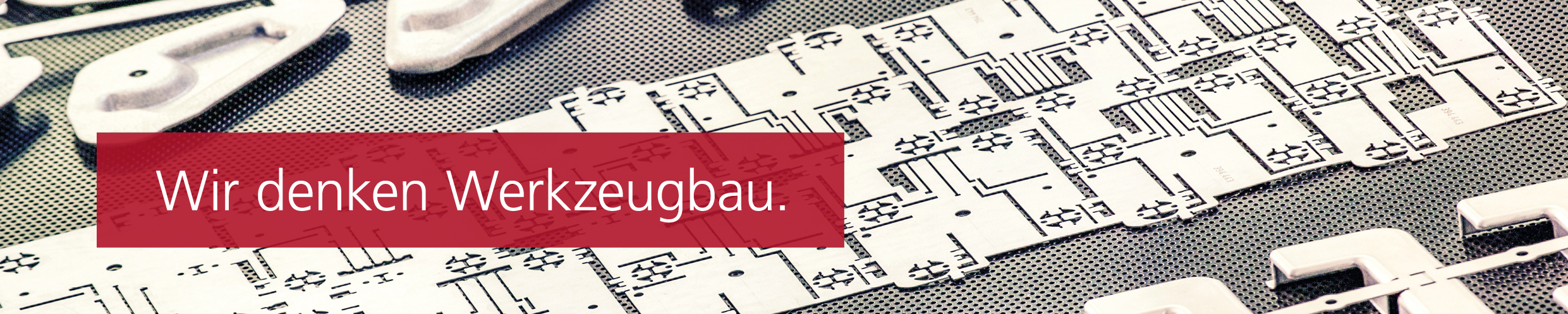